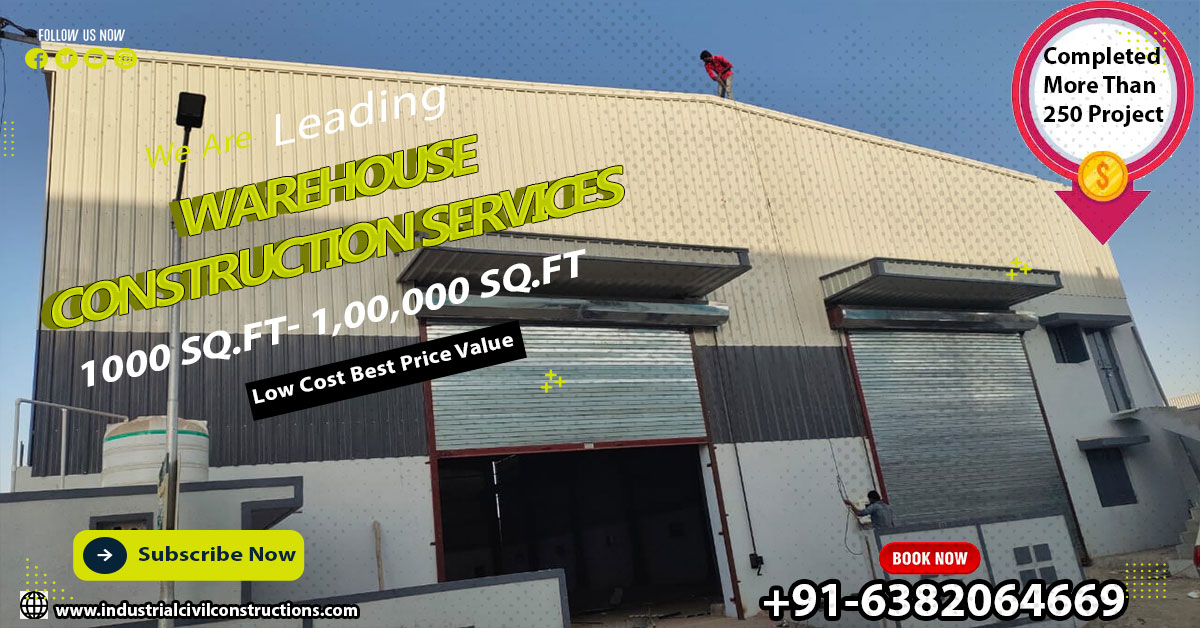 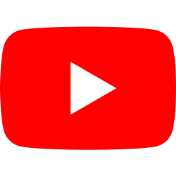 Warehouse  Construction Services
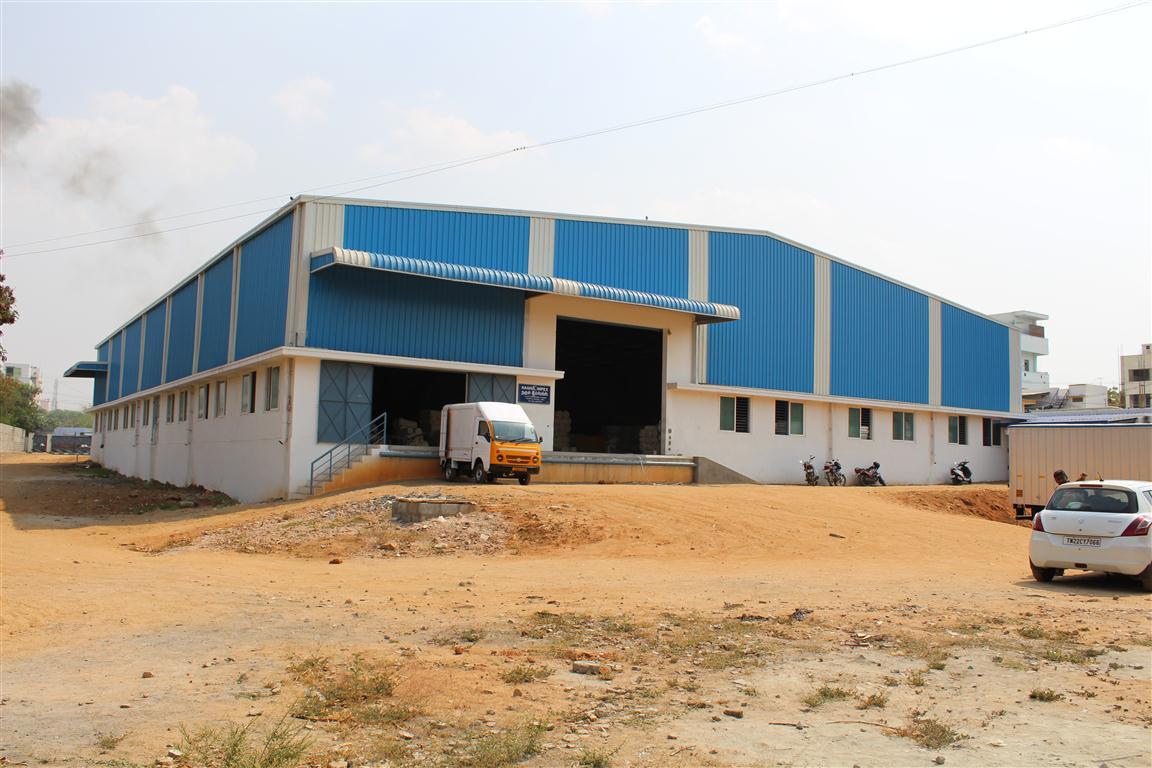 Warehouse  Construction Services
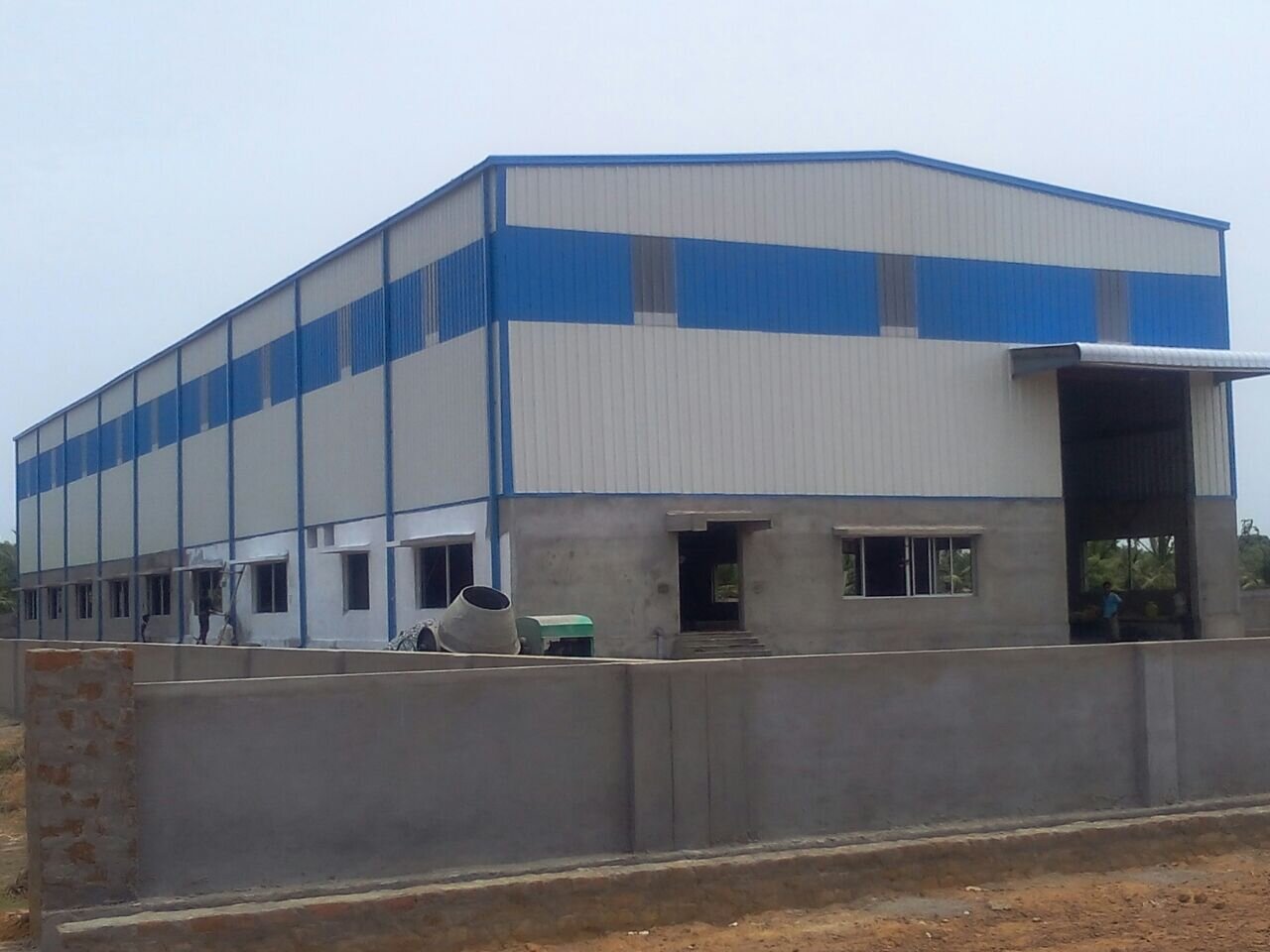 Warehouse  Construction Services
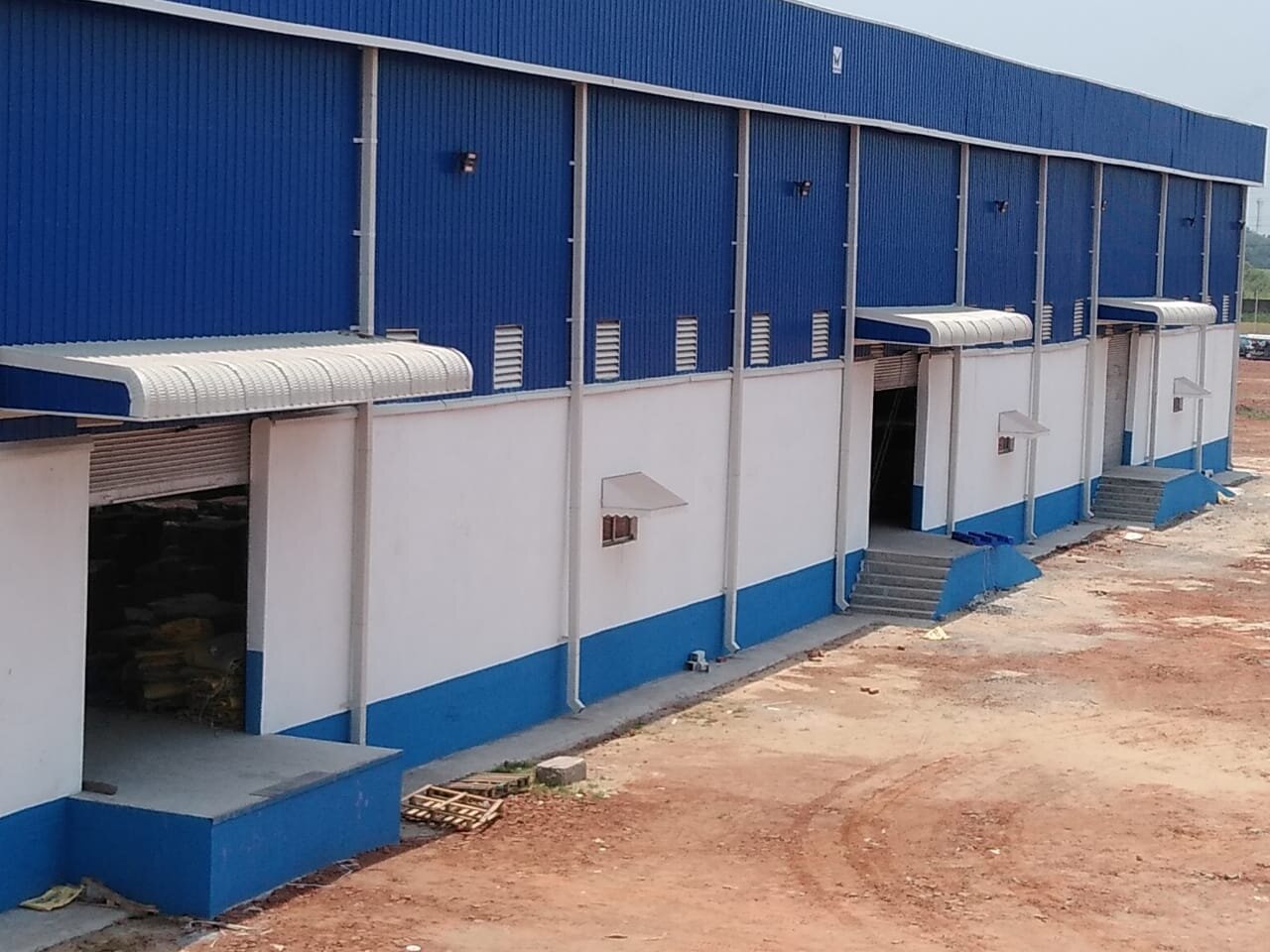 Warehouse  Construction Services
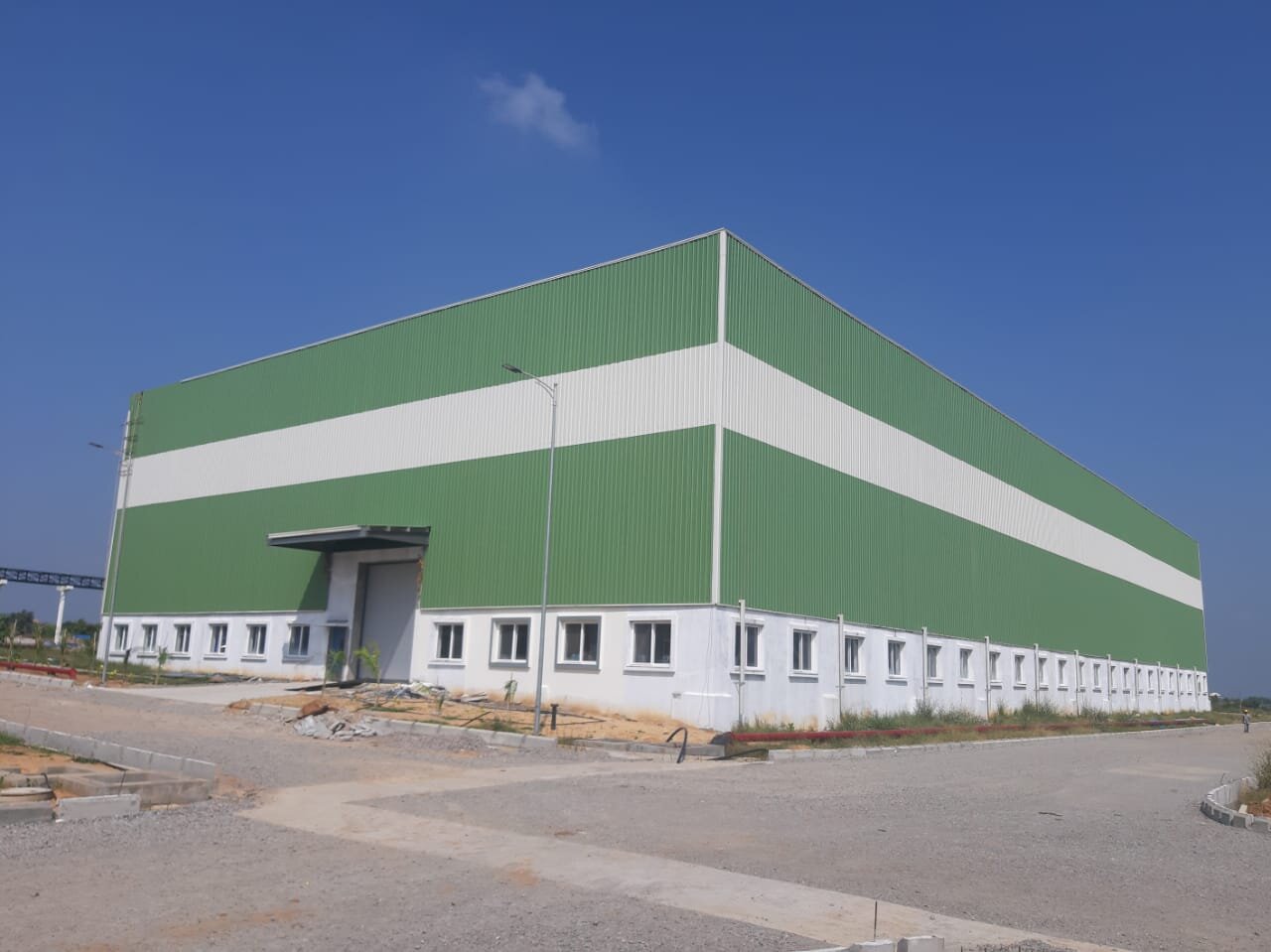